Lecture-13
Highway Surveying
Civil Engineering Department
College of Engineering and Technology(CET)
UOS
Highways
It gives the maximum service to one and all
It gives maximum flexibility for travel with reference  to route, direction, time and speed of travel
It provide door to door service
Other modes are depend on it
It requires small investment for the government
Motor vehicles are cheaper than other carriers like  rail locomotive and wagons
It saves the time for short distance
High	degree	of	accident	due	to	flexibility	of  movement
Scope of highway engineering
Development, planning and location
Highway design, geometric and structure
Traffic performance and its control
Materials, construction and maintenance
Economic, finance and administration
ROLE /IMPACT OF TRANSPORTATION
Economic Development

Social Development

Spatial Development

Cultural Development

Political Development
Characteristics of road transport
Roads are used by various types of road vehicles,  like passenger cars, buses, trucks, pedal cycle and  animal drawn vehicle.
It requires a relatively small investment for the  government.
It offers a complete freedom to road users to  transfer the vehicle from one lane to another and  from one road to another according to need and  convenience.
Speed and movement is directly related with the  severity of accident.
Road transport is the only means of transport that  offers itself to the whole community alike.
Classification of Highways
Depending	on weather
All weather roads
Fair weather roads

Depending the type of	Carriage way
Paved roads(WBM)
Unpaved roads(earth road or gravel road)

Depending upon the pavement surface
	Surfaced roads(bituminous or cement concrete  road)
Un surfaced roads
Classification of Highways
Based on the Traffic Volume
Heavy
Medium
Light

Based on Load or Tonnage
Class 1 or Class 2 etc	or Class A , B etc	Tonnes per  day

Based on location and function ( Nagpur road plan )
National highway (NH)
State highway (SH)
Major district road (MDR)
Other district road (ODR)
Village road (VR)
Highway alignment and  surveys
Highway alignment
The position or lay out of centre line of the highway  on the ground is called the alignment.
It includes straight path, horizontal deviation and  curves.
Due	to improper alignment , the disadvantages are,
Increase in construction
Increase in maintenance cost
Increase in vehicle operation cost
Increase in accident cost
Once the road is aligned and constructed, it is not  easy to change the alignment due to increase in  cost of adjoining land and construction of costly  structure.
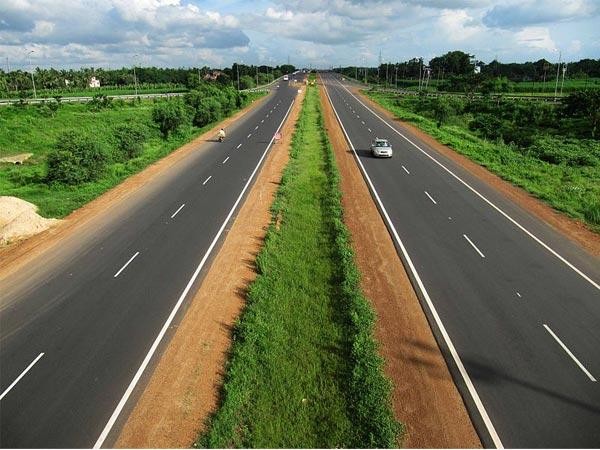 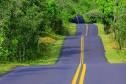 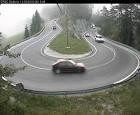 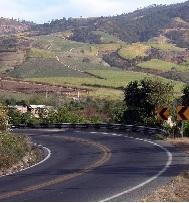 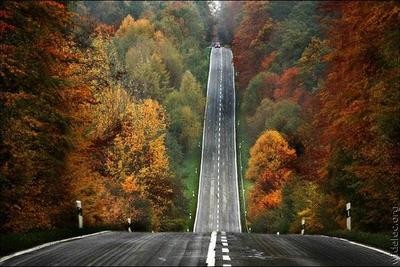 Requrements of highway alignment
Short
Easy
Safe
Economical

Short- desirable to have a short alignment between two  terminal stations.
Easy- easy to construct and maintain the road with minimum  problem also easy for operation of vehicle.
Safe- safe enough for construction and maintenance from  the view point of stability of natural hill slope, embankment  and cut slope also safe for traffic operation.
Economical- total cost including initial cost, maintenance  cost and vehicle operation cost should be minimum.
Factors	controlling alignment
Obligatory	points
Traffic
Geometric design
Economics
Other considerations  Additional care	in hill roads
Stability
Drainage
Geometric standards of hill roads
Resisting length
Factors	controlling alignment cont...
Obligatory points
Obligatory	points through which alignment is to pass
Examples:-bridge site,	intermediate town , Mountain pass etc…
Obligatory points	through	which alignment should not
pass.
Examples:-religious places, costly structure, unsuitable land	etc…

Traffic
origin and destination survey should be carried out in the  area and the desire lines be drawn showing the trend of  traffic flow.
New road to be aligned should keep in view the desired lines,  traffic flow patterns and future trends.
Geometric design
Design factors such as gradient ,radius of curve and sight  distance also govern the final alignment of the highway.
Gradient should be flat and less than the ruling gradient or  design gradient.
Avoid sudden changes in sight distance, especially near  crossings
Avoid sharp horizontal curves
Avoid road intersections near bend
Economy
Alignment finalised based on total cost including initial cost,  maintenance cost and vehicle operation cost.
Other consideration
Drainage consideration, political consideration
Surface water level, high flood level
Environmental consideration
Topographical control points
The alignment, where possible should avoid passing  through
Marshy and low lying land with poor drainage
Flood prone areas
Unstable hilly features

Materials and constructional features
Deep cutting should be avoided
Earth work is to be balanced; quantities for filling and  excavation
Alignment should preferably be through better soil area  to minimize pavement thickness
Location may be near sources of embankment and  pavement materials
stability
A common problem in hilly roads is land sliding
The cutting and filling of the earth to construct the roads on  hilly sides causes steepening of existing slope and affect its  stability.
Drainage
Avoid the cross drainage structure
The	number of cross drainage structure should be minimum.
Geometric standard of hilly road
Gradient, curve and speed
Sight distance, radius of curve
Resisting length
The total work to be done to move the loads along the route  taking horizontal length, the actual difference in level between  two stations and the sum of the ineffective rise and fall in  excess of floating gradient. Should kept as low as possible.
Engineering Surveys for Highway locations
Before a highway alignment is finalised in highway  project, the engineering survey are to be carried out.  The various stages of engineering surveys are

Map	study (Provisional alignment Identification)

Reconnaissance survey

Preliminary	survey

Final location and detailed surveys
MAP STUDY
From the map alternative routes can be suggested  in the office, if the topographic map of that area is  available.
The probable alignment can be located on the map  from the fallowing details available on the map.
Avoiding valleys, ponds or lake
Avoiding bend of river
If road has to cross a row of hills, possibility of  crossing through mountain pass.
Map study gives a rough guidance of the routes to  be further surveyed in the field
RECONNAISSANCE SURVEY
To confirm features indicated on map.
To examine the general character of the area in field for  deciding the most feasible routes for detailed studies.
A survey party may inspect along the proposed alternative  routes of the map in the field with very simple instrument  like abney level, tangent clinometer, barometer etc…. To  collect additional details.
Details to be collected from alternative routes during this
survey are,
Valleys,	ponds,	lakes,	marshy	land,	hill,	permanent  structure and other obstruction.
Value of gradient, length of gradient and radius of curve.
RECONNAISSANCE SURVEY	cont..
Number and type of cross drainage structures.
High Flood Level (HFL)
Soil Characteristics.
Geological features.
source of construction materials- stone quarries, water  sources.
Prepare a report on merits and demerits of different  alternative routs.
As a result a few alternate alignments may be chosen for  further study based on practical considerations observed  at the site.
Preliminary survey
Objective of preliminary survey are:
To survey the various alternative alignments proposed after  the reconnaissance and to collect all the necessary physical  information and detail of topography, drainage and soil.
To compare the different proposals in view of the  requirements of the good alignment.
To estimate quantity of earthwork materials and other  construction aspect and to workout the cost of the alternate  proposals.
Methods of preliminary survey:
a)	Conventional approach-survey party carries out surveys  using the required field equipment, taking measurement,  collecting topographical and other data and carrying out soil  survey.
Preliminary survey	cont…
Longitudinal and cross sectional profile.
Plain Terrain`
Rolling Terrain
Hilly Terrain
Other studies
:	100 – 200m
:	50m
:	30m
Drainage, Hydrological survey, soil survey, Traffic and  Material survey.
b) Modern rapid approach-
By Aerial survey taking the required aerial photographs for  obtaining the necessary topographic and other maps  including details of soil and geology.
Finalise	the
best	alignment	from	all	considerations	by
comparative analysis of alternative routes.
Final location and detailed survey
The alignment finalised at the design office after the  preliminary survey is to be first located on the field by  establishing the centre line.
Location survey:
Transferring the alignment on to ground.
This is done by transit theodolite.
Major and minor control points are established on the  ground and centre pegs are driven, checking the  geometric design requirements.
Centre line stacks are driven at suitable intervals, say 50m  interval in plane and rolling terrains and 20m in hilly  terrain.
Final location and detailed survey
cont..
Detailed survey:
Temporary bench marks are fixed at intervals of about 250m  and at all drainage and under pass structure.
Earthwork calculations and drainage details are to be workout  from the level books.
Cross sectional levels are taken at intervals of 50-100m in  Plane terrain, 50-75m in Rolling terrain, 50m in built-up area,  20m in Hill terrain.
Detail soil survey is to be carried out.
CBR value of the soils along the alignment may be determined  for design of pavement.
The data during detailed survey should be elaborate and  complete for preparing detailed plans, design and estimates of  project.
Drawing and Report
Key map
Index map
Preliminary survey	plans
Detailed plan and longitudinal section
Detailed cross section
Land acquisition plans
Drawings of cross drainage and other retaining  structures
Drawings of road intersections
Land plans showing quarries etc
New highway project
Map study
Reconnaissance survey
Preliminary survey
Location of final alignment
Detailed survey
Material survey
Geometric and structural design
Earth work
Pavement construction
Construction controls
Thanks